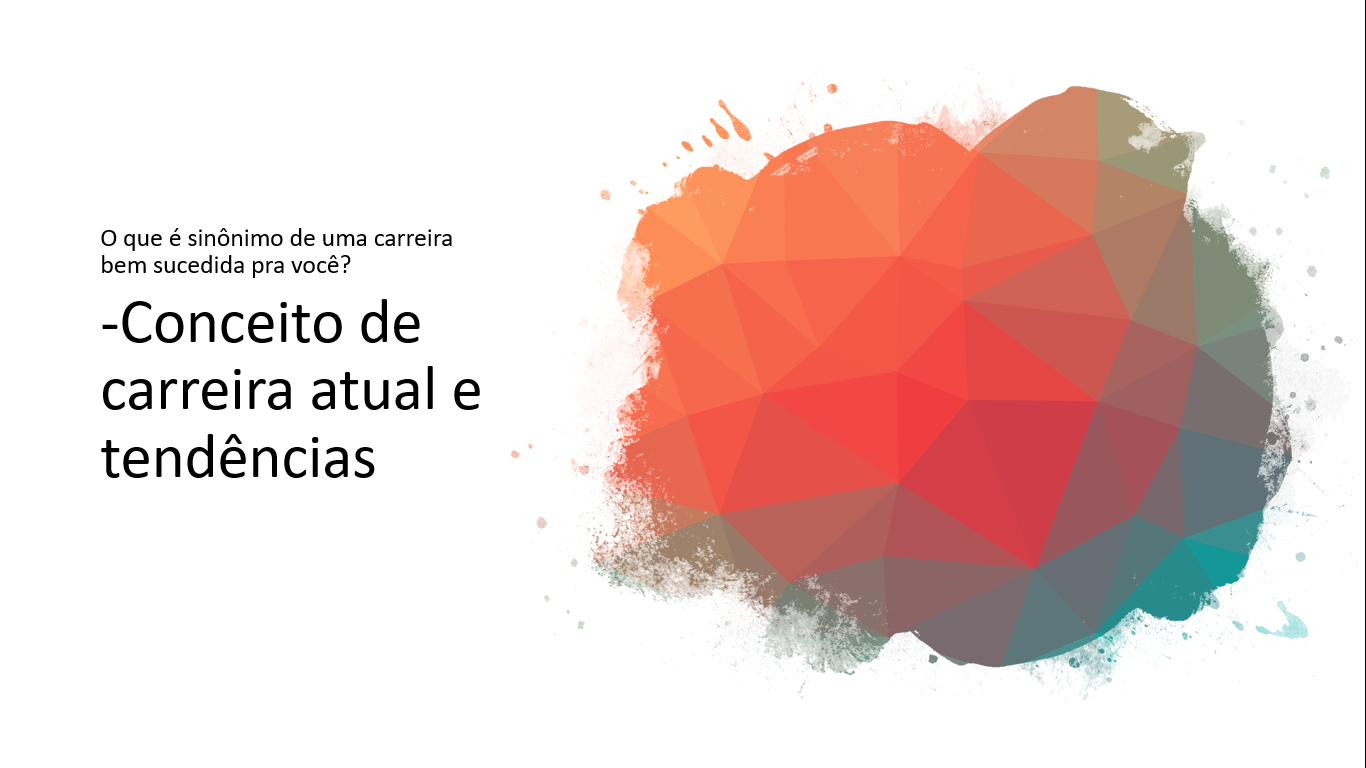 Desenvolvimento 
de Carreira
[Speaker Notes: 3. Valores
-O que é e porque é importante
-Análise pessoal de valores
-Coerencia atual??
-Motivação circunstancial x permanente(tirar ou colcar na aula 2)??]
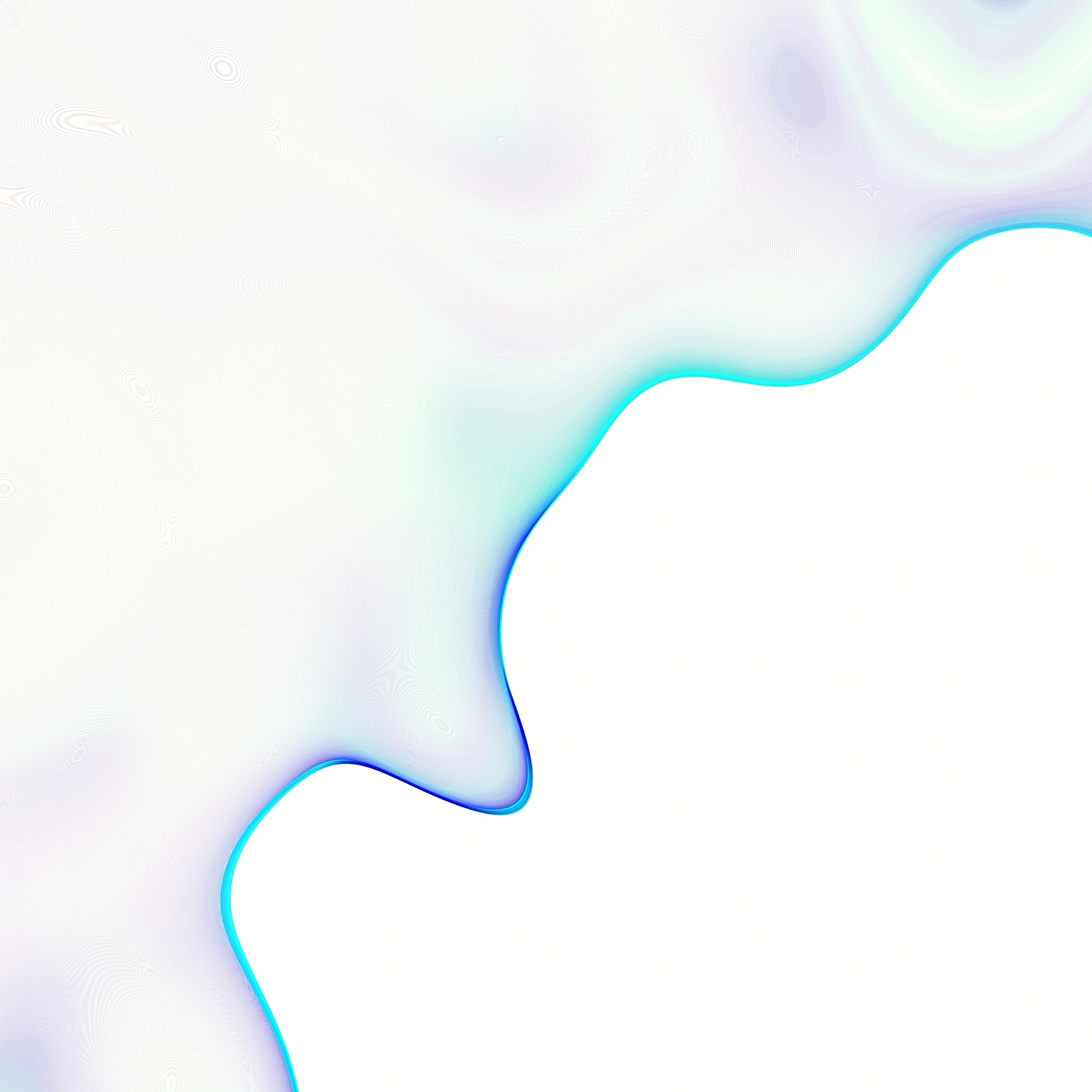 É errado gostar de ter dinheiro?
Concorda com a pena de morte?
[Speaker Notes: As respostas a essas perguntas envolvem critérios de nossos valores pessoais. Uma pessoa pode achar que sim e outra defender que na verdade não é.]
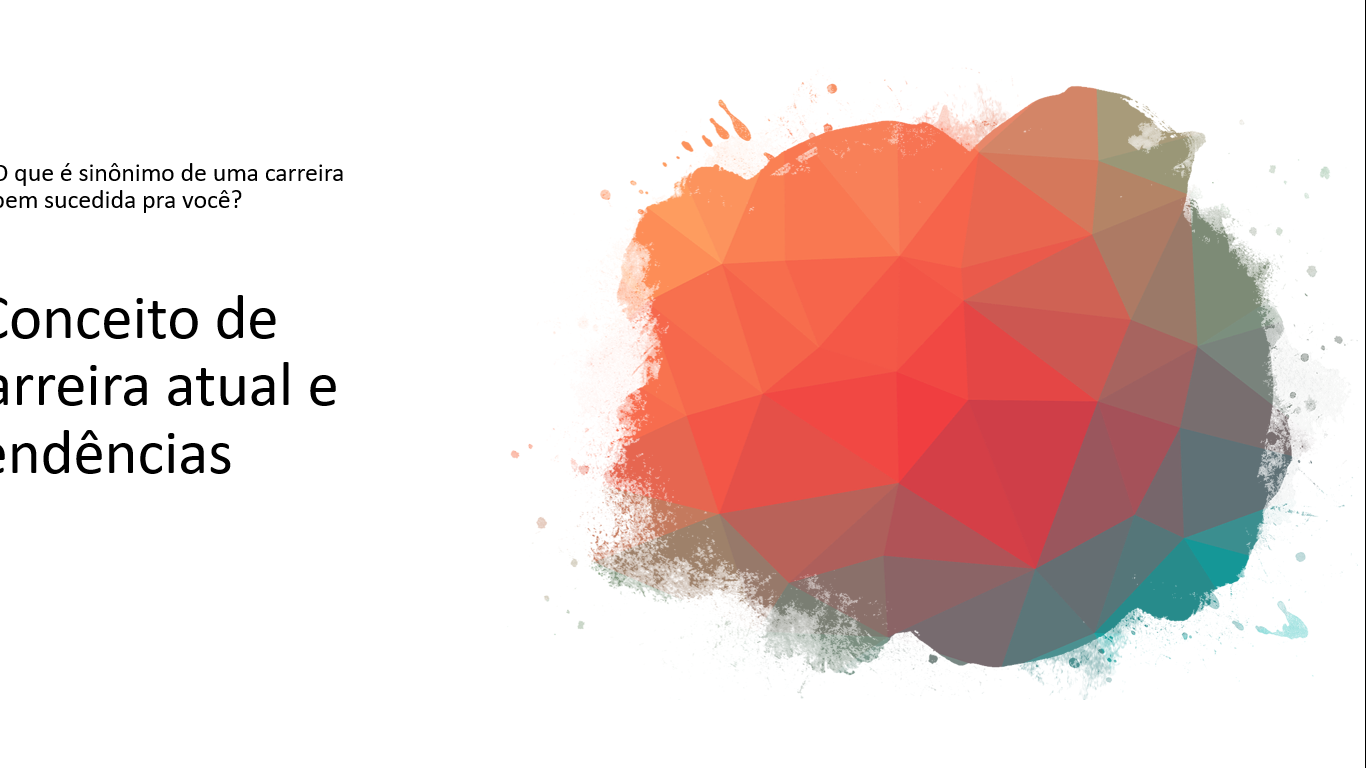 Valores são convicções de um modo ou conduta preferível em relação a seu oposto.
[Speaker Notes: Honestidade – mentir e esconder algo não é certo.]
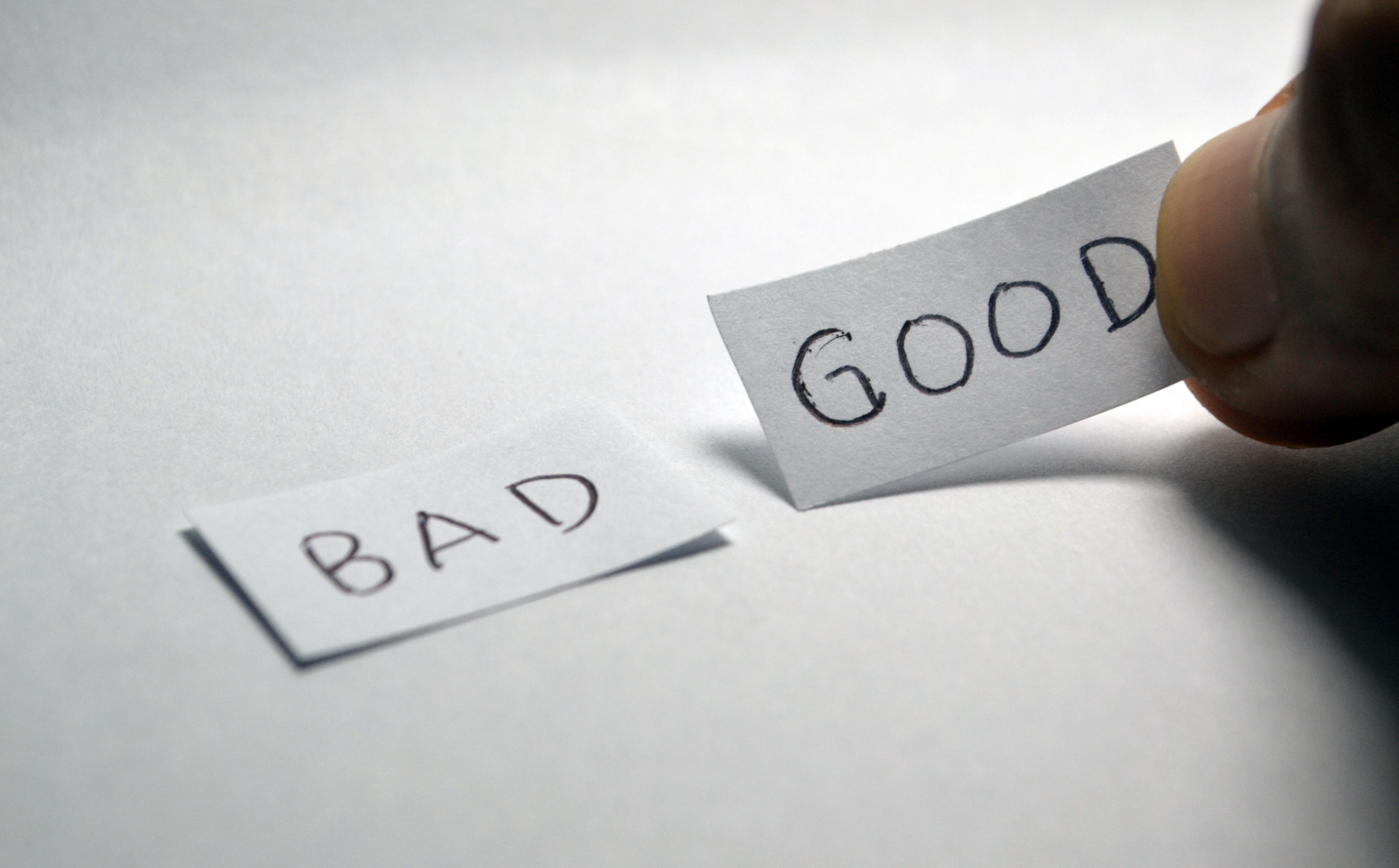 Você provavelmente não foi ensinado a ser levemente honesto ou um pouco responsável
[Speaker Notes: Todos temos uma hierarquia de valores, de maneira geral são estáveis e duradouros pois foram estabelecidos desde a infância, por nossos pais, professores, amigos, ambientes e pessoas do convívio.]
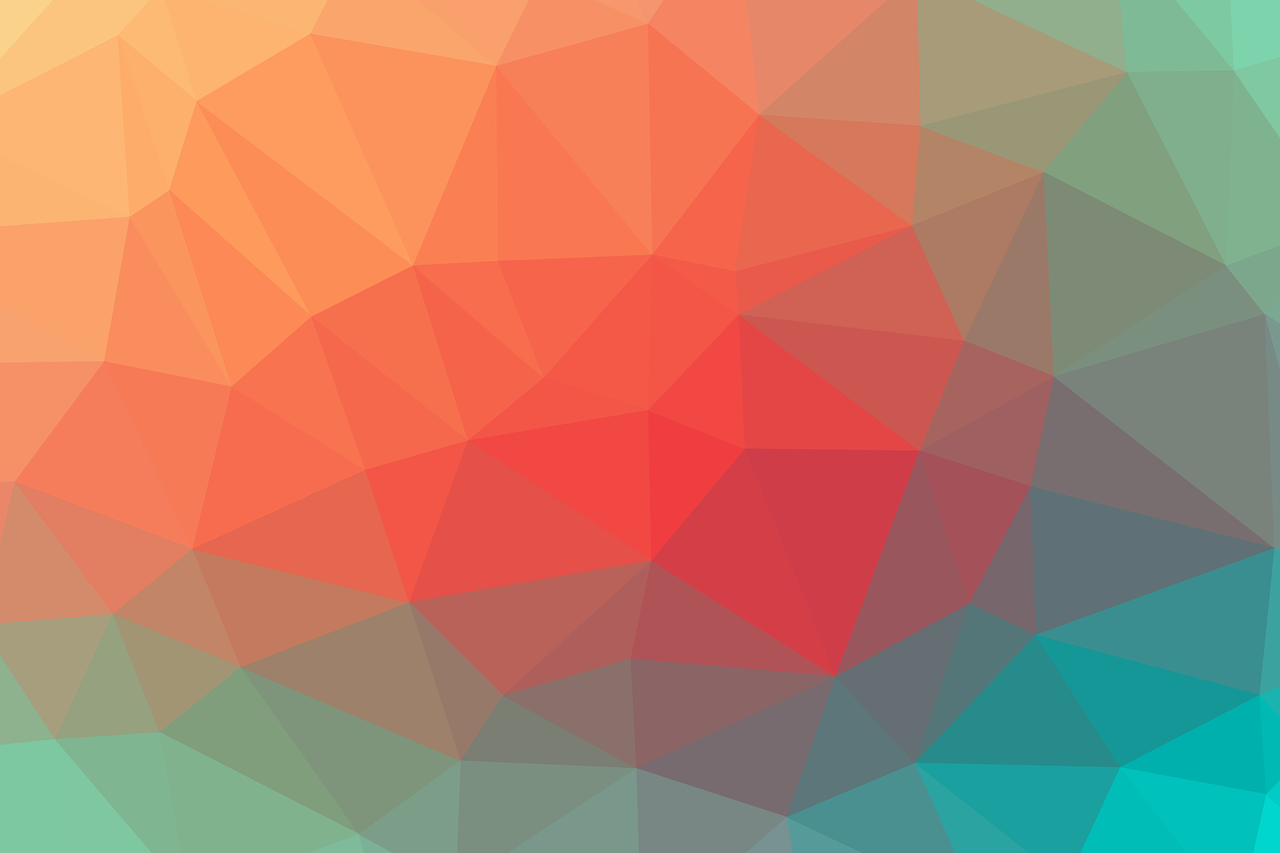 Seus valores predominantes condicionam sua motivação, que condiciona suas atitudes
Maurício 
31 anos
Gerente de vendas
Conhece os produtos da empresa
É articulado e já ganhou alguns prêmios de vendas 

Situação: Acabou de ser promovido, mas não está pronto para a posição.
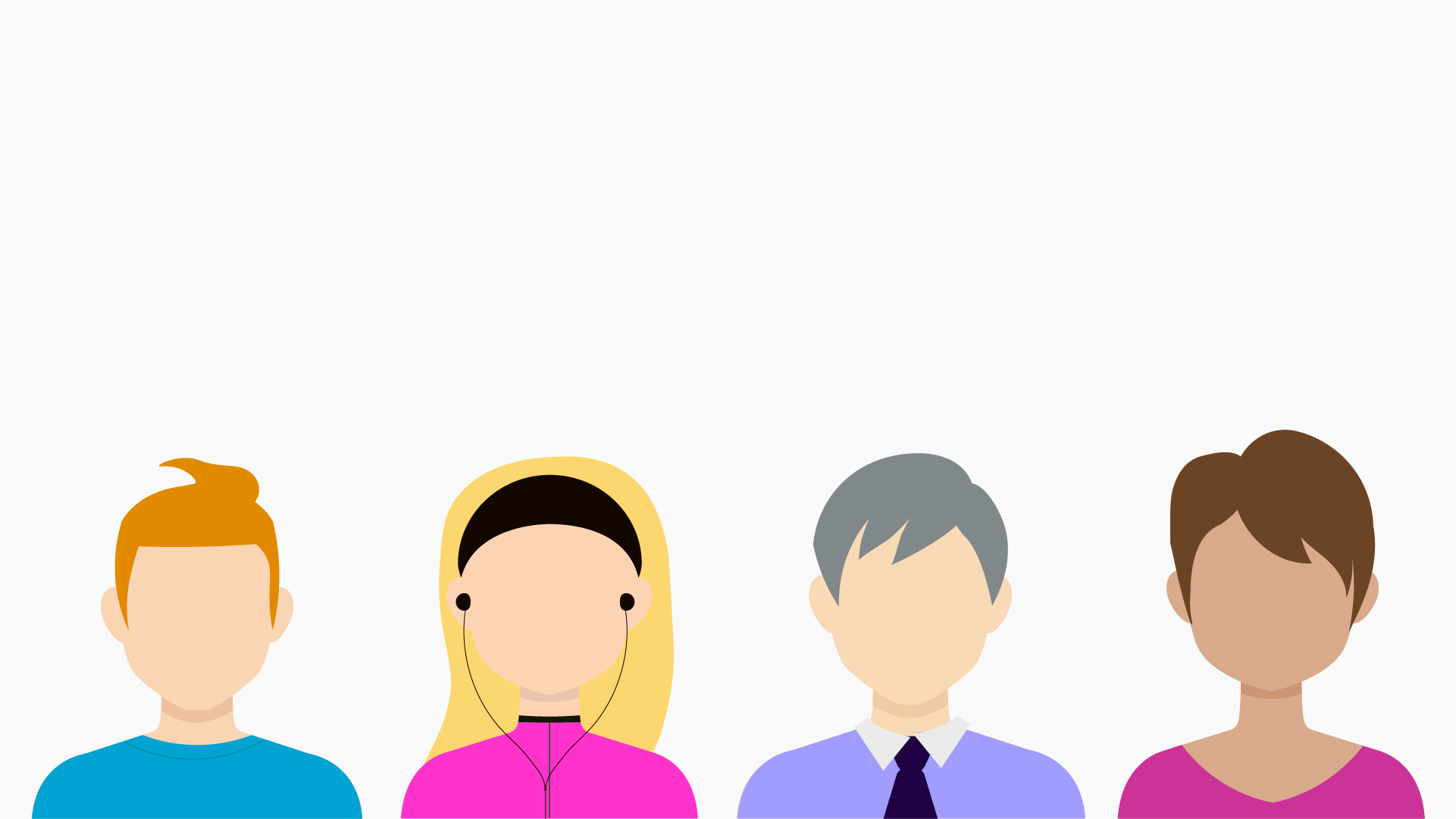 [Speaker Notes: Vamos analisar os valores e motivações dos personagens
Foi promovido por se destacar como vendedor, parece ser dedicado e responsável(conhecer os produtos da empresa e ganhar prêmios). Se valores como reconhecimento social e ambição forem os predominantes, dificilmente irá admitir que tem Gap´s que possam prejudicar sua atuação como líder. Por outro lado, se predominar valores como lógica e honestidade, ele reconhecerá rapidamente que precisa de ajuda para desenvolver os Gap´s da nova atividade como líder.]
Carlos 
29 anos
Analista financeiro sênior
Situação: pronto para um próximo passo na sua carreira, mas sem previsão de promoção na empresa.
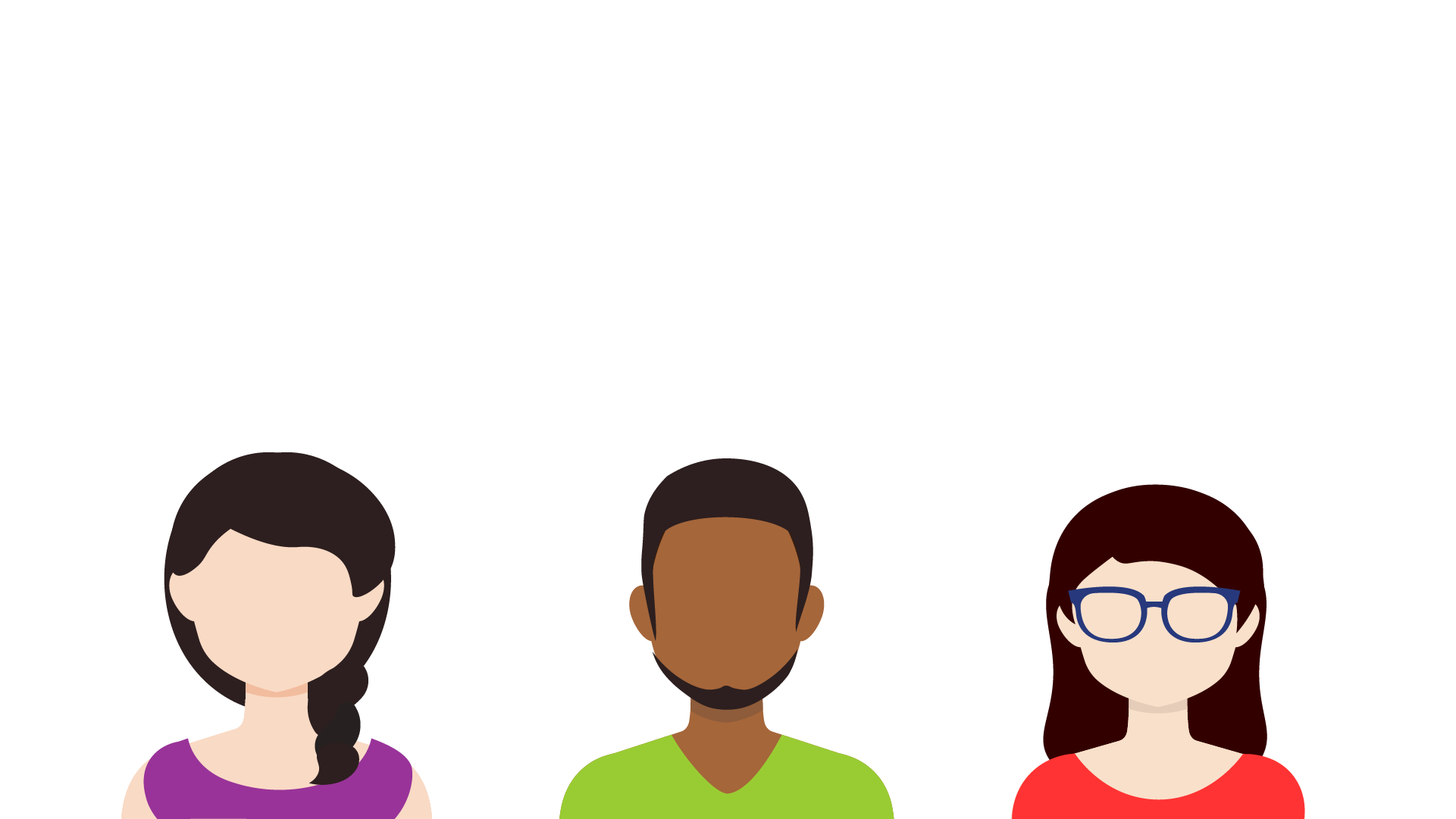 [Speaker Notes: Parece ser competente e responsável(por demonstrar estar pronto para maiores desafios). Se seus valores predominantes forem segurança, tolerância e prestatividade, permanecerá na empresa mesmo que não se sinta reconhecido. Mas se seus valores predominantes forem ambição, coragem e visão ampla ele não pensará muito para ir ao marcado.]
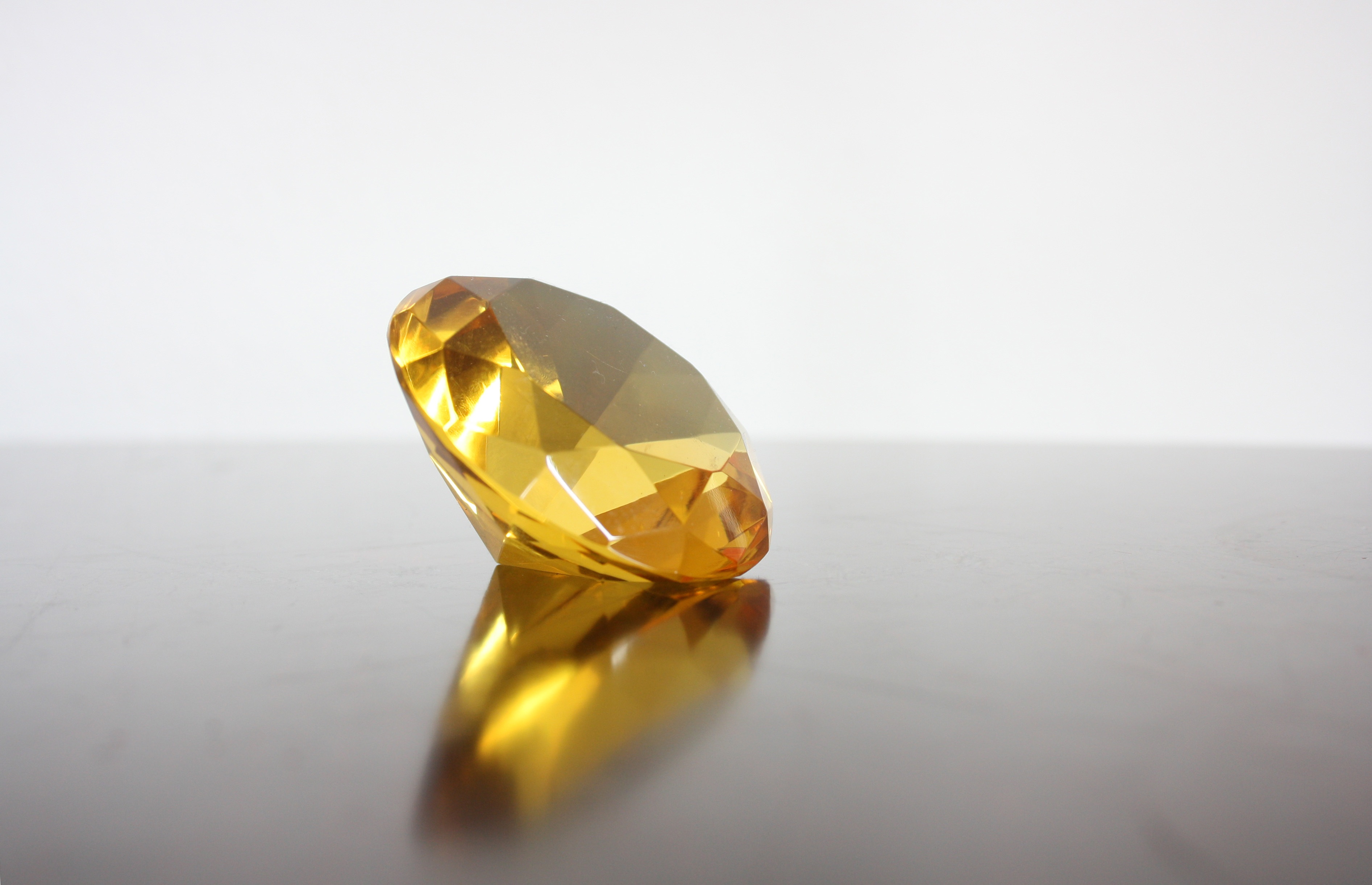 Identificando seus valores
Ambição
Igualdade
Fé
Honestidade
Beleza
Responsabilidade
Reconhecimento Social
Amor
Independência
Família
Liberdade
Coragem
Felicidade
Segurança
Qualidade de vida
Respeito
[Speaker Notes: Você pode fazer uma lista de coisas importantes pra você, e depois classificar, ou partir de uma classificação para descrever a lista de itens importantes, tanto faz. 
Se pudesse escolher apenas dois, quais seriam?
Lembrando que cada um tem sua própria definição de cada valor.]
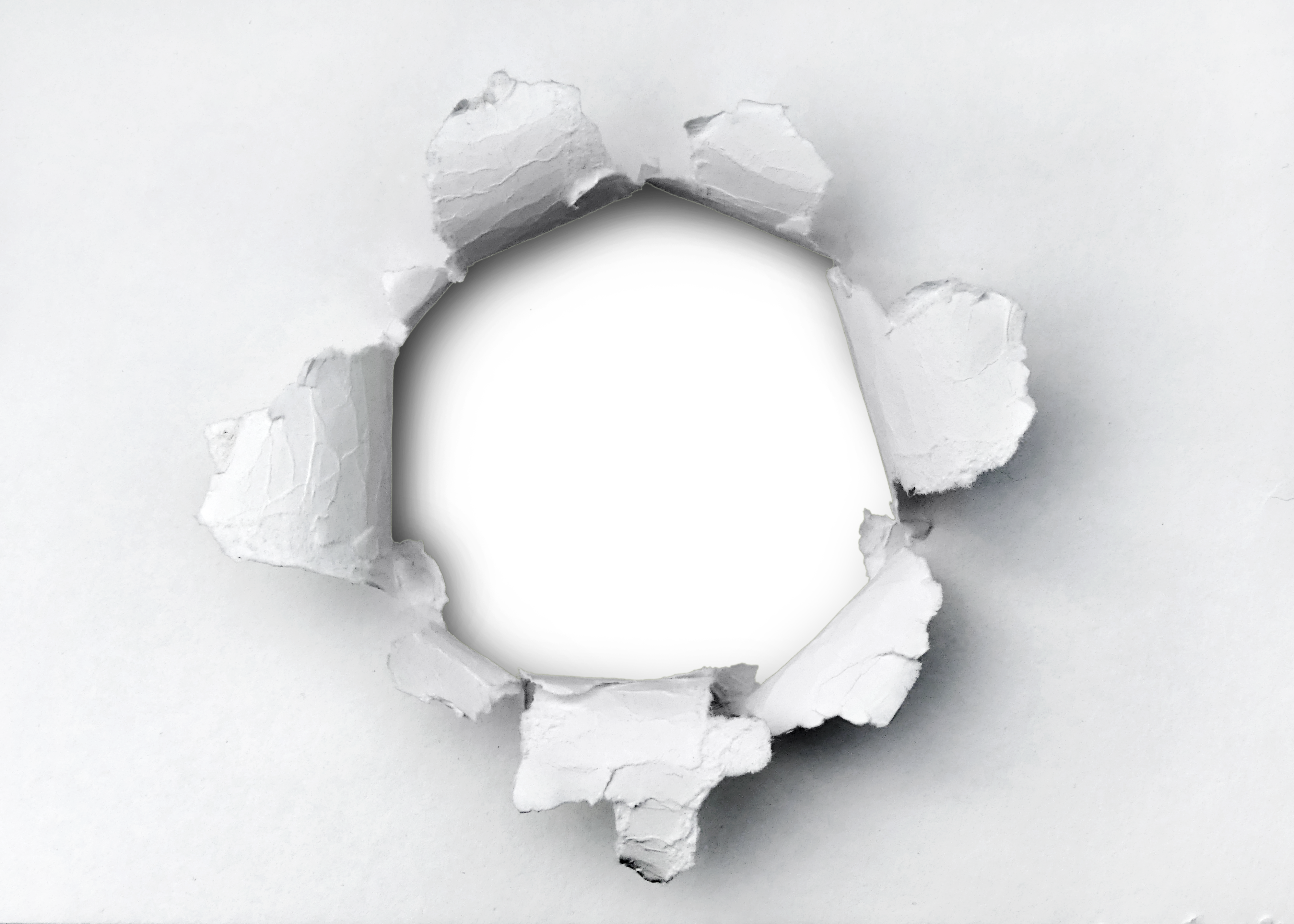 Não sabemos o que está por trás da motivação do outro, e talvez,
 nem ele saiba.
[Speaker Notes: Cuidado com o julgamento de valor.]
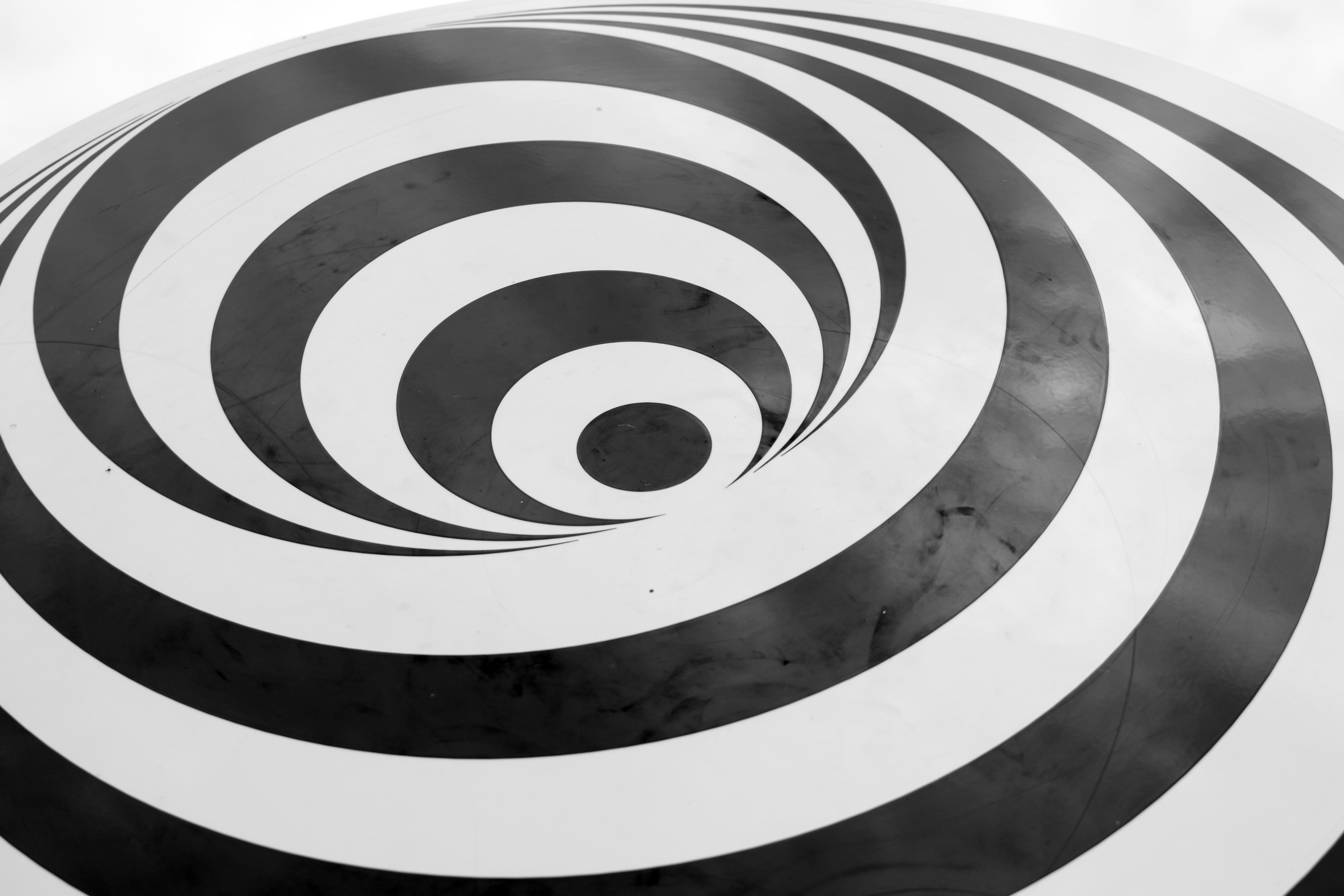 Qual é o grau de coerência entre seus objetivos e valores?
As pessoas podem ter objetivos iguais, motivados por diferentes fatores.
Ter um carro grande
Família, qualidade de vida
X
Aceitação, referência (bem-sucedido)
[Speaker Notes: As pessoas podem ser motivadas a comprar um carro grande, por diferentes valores. 
Ex. 1 Pai para viajar com sua família de maneira mais confortável. Valores: Família, qualidade de vida. 
Ex. 2 Jovem que quer ser aceito e(ou)impressionar as pessoas. Valores:]
Não há certo ou errado, mas quanto mais cedo identifico meus valores e como me motivo por meio deles, direciono minhas ações e alcanço de maneira mais rápida meus objetivos.
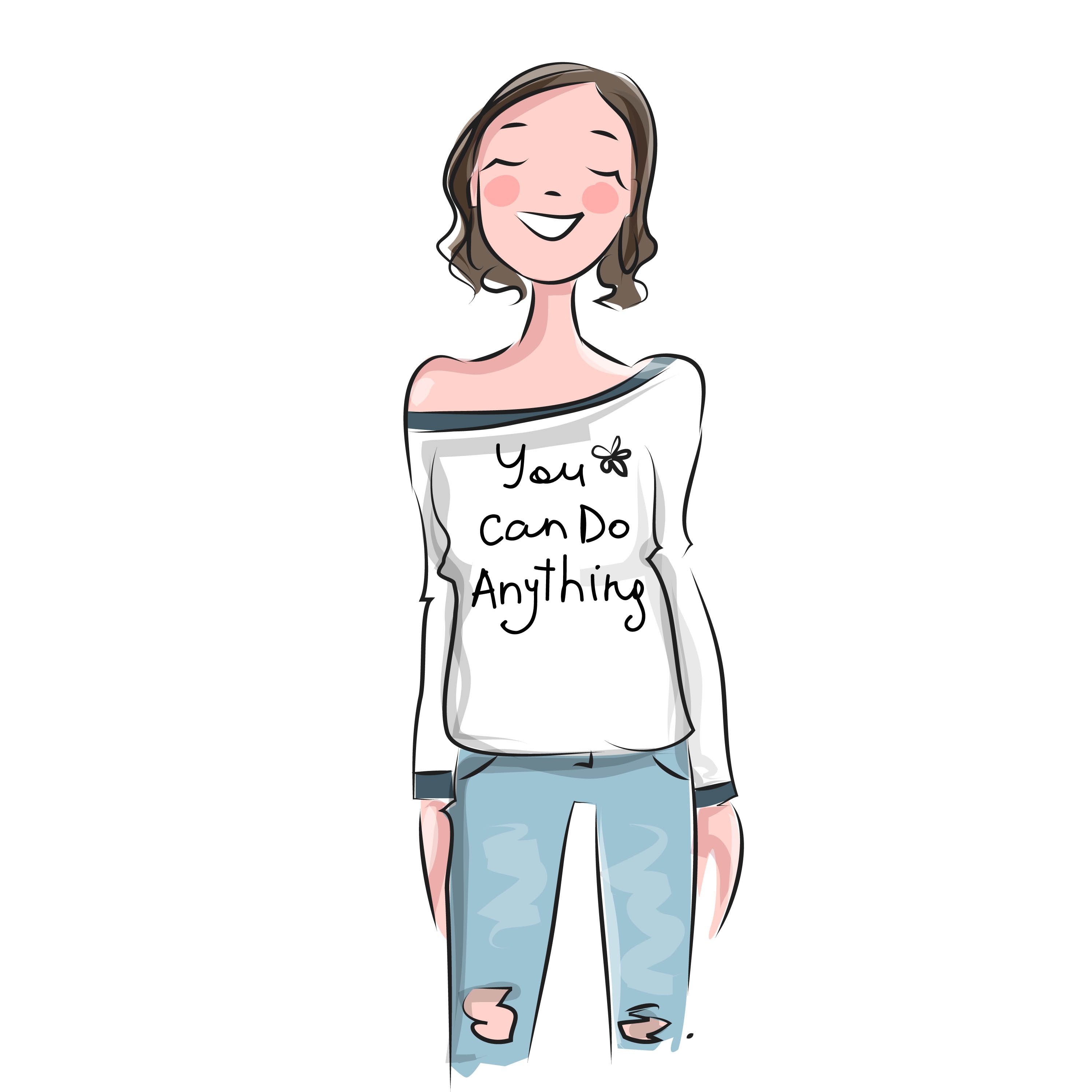 Rica antes dos 30
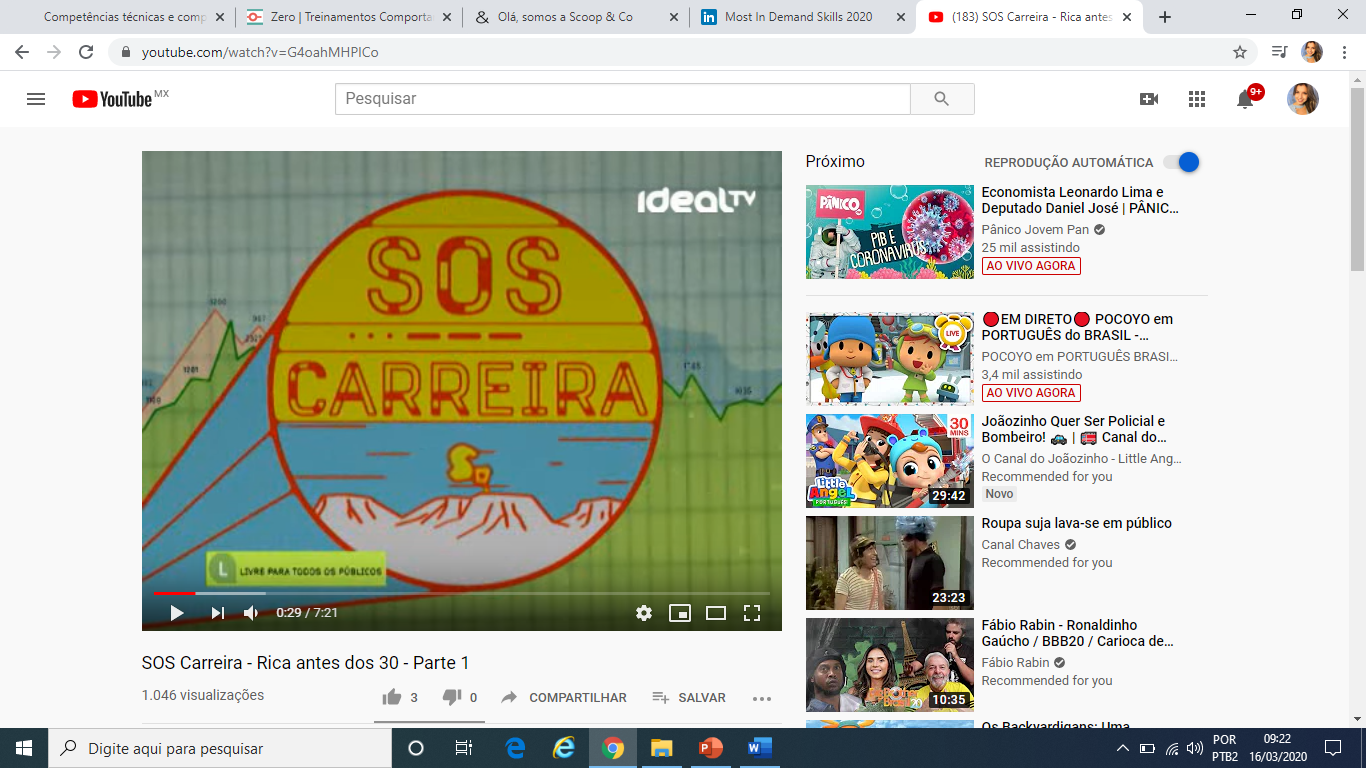 https://www.youtube.com/watch?v=G4oahMHPICo
[Speaker Notes: Revistas destacam Diretores antes do 30 e etc / Correr demais pode fazer você passar por cima de algumas coisas. O que é sucesso pra você. Você paga o preço pelas escolhas. Você escolhe uma coisa e abre mão de várias outras. Integrar(equilibrar) nossas necessidades.
SOS carreira https://www.youtube.com/watch?v=G4oahMHPICo rica antes dos 30 parte I
https://www.youtube.com/watch?v=X6EkNXznyWw parte II(aula 6)]
Quando não identifico meus valores, busco diferentes motivações sem critério, troco de profissão, de relacionamento, de emprego e nunca me sinto realmente satisfeito.
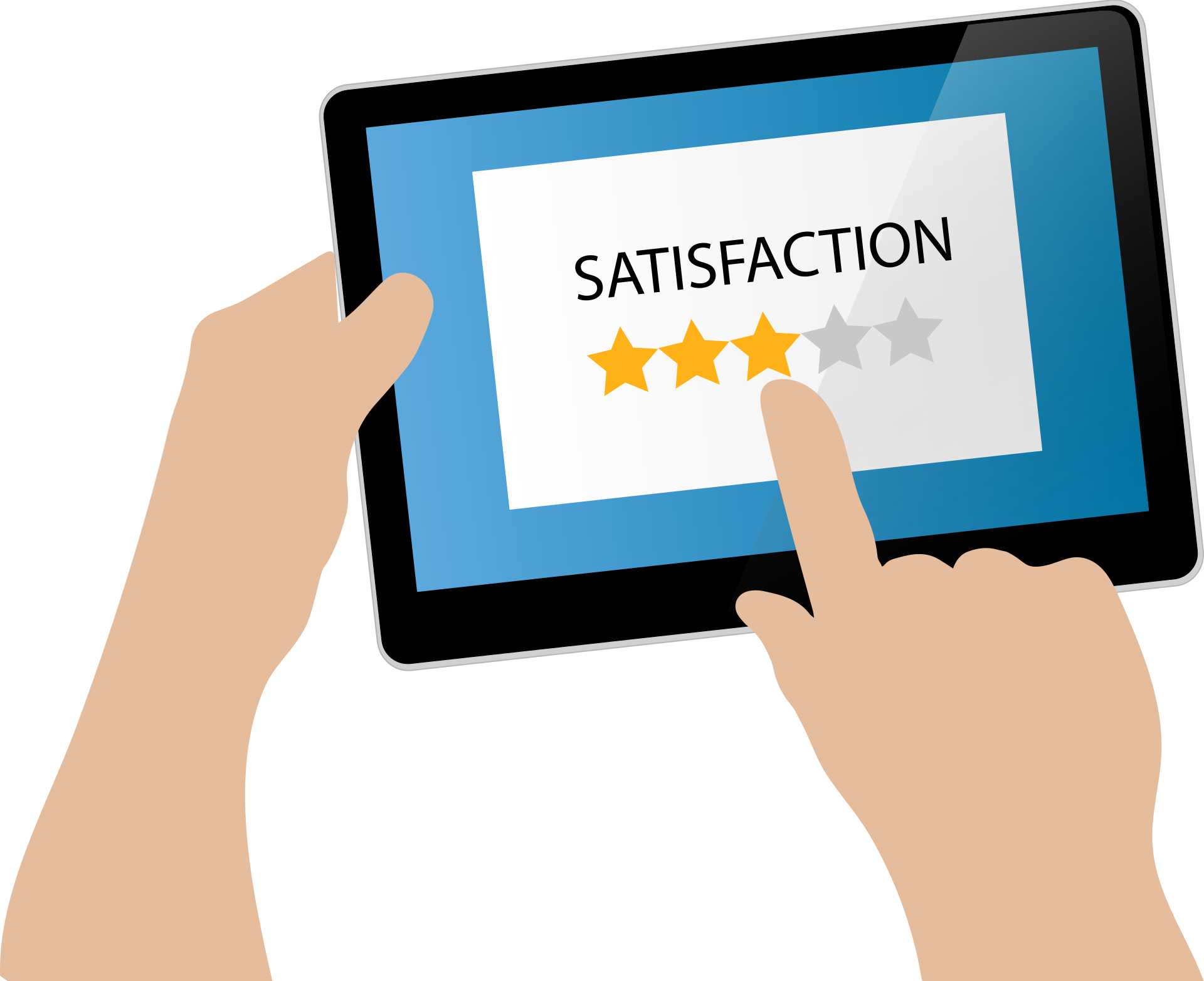 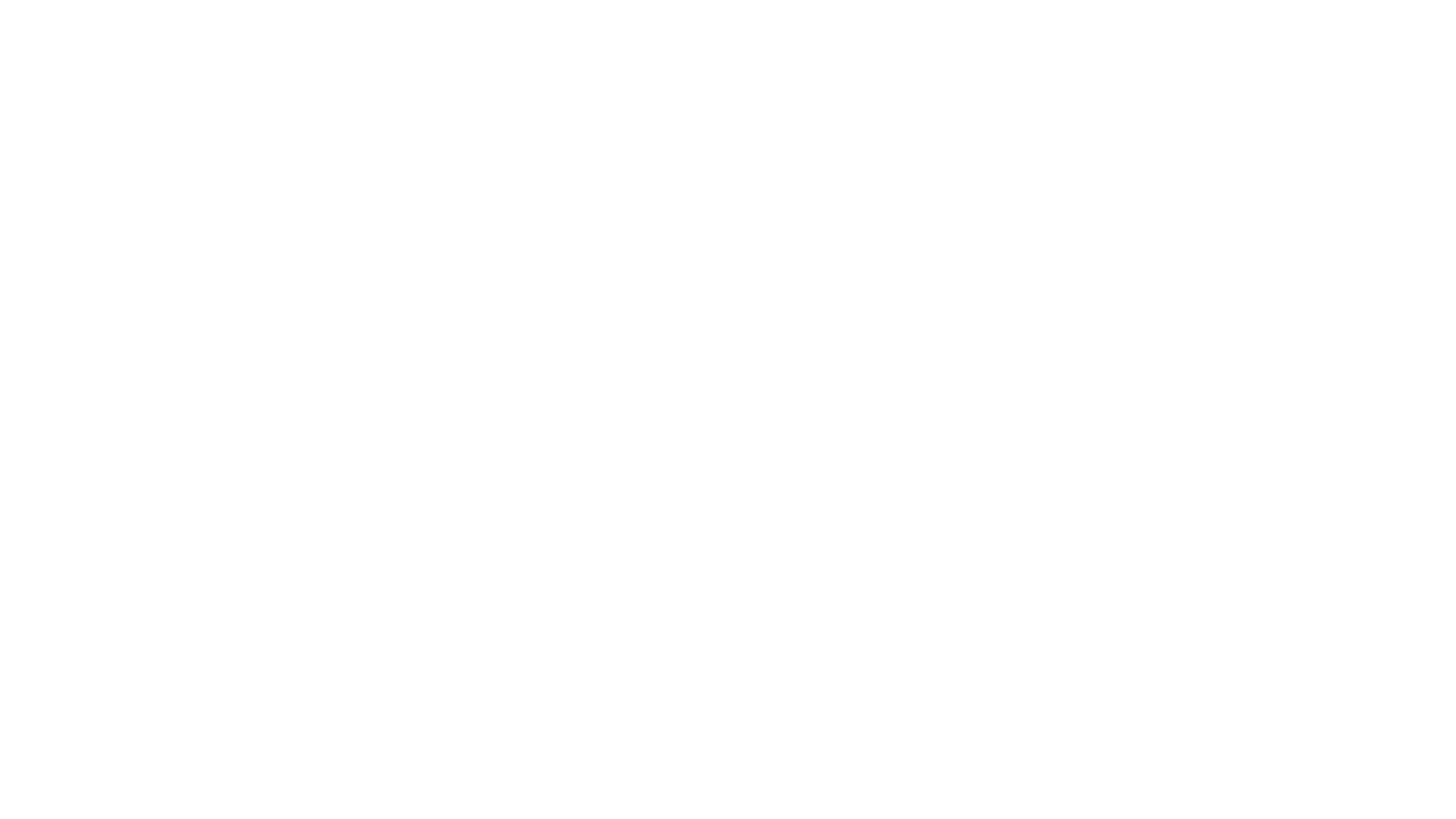 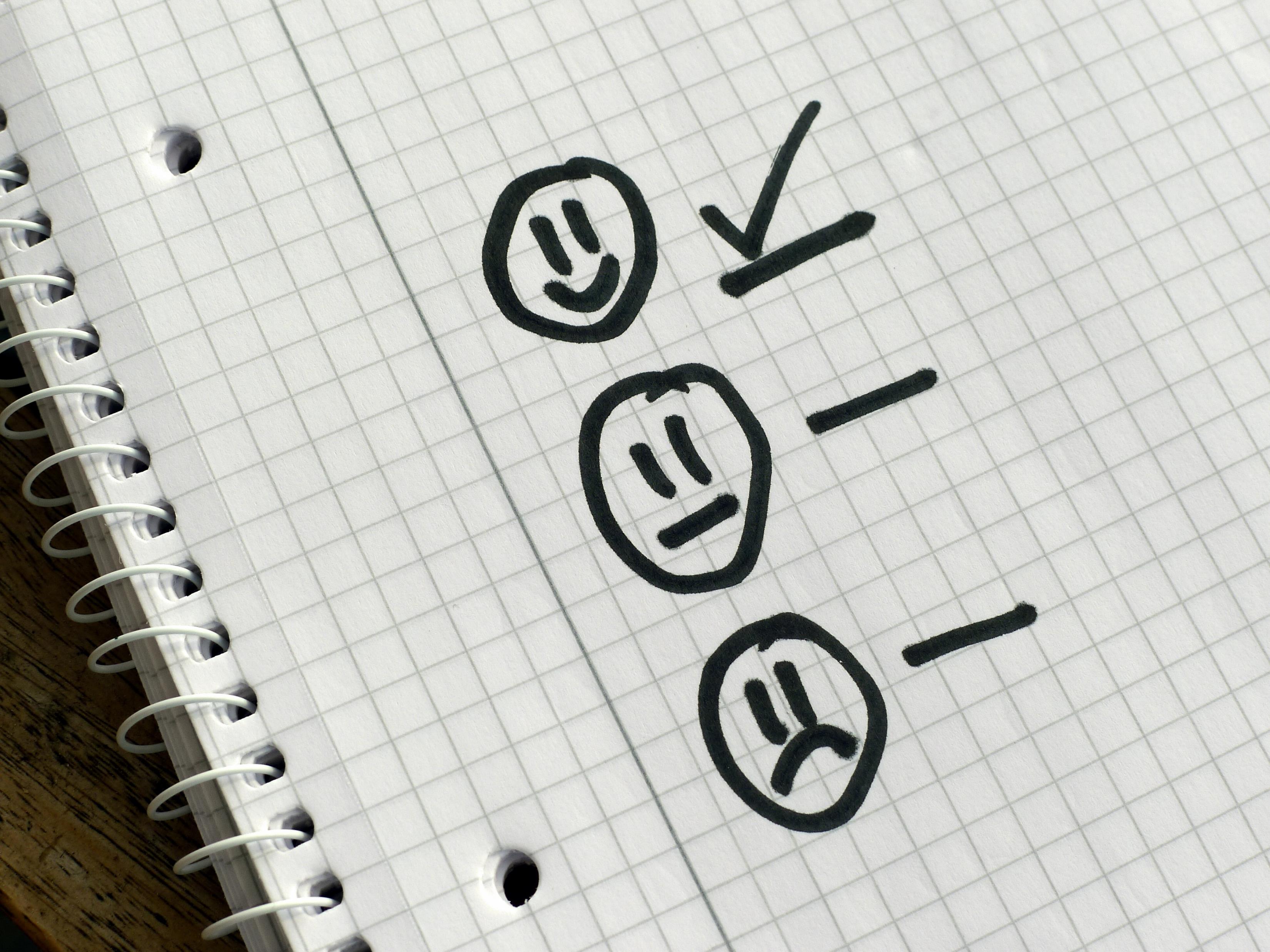 Você também pode buscar ajuda de um profissional específico:

-Psicólogo
-Psiquiatra
-Coach
[Speaker Notes: Casos mais agudos devem procurar ajuda de um profissional como psicólogo, psiquiatra(pode ser uma questão química), e até um coach(quando se trata de um alinhamento de objetivos pessoais e profissionais).
Falaremos mais a frente sobre ferramentas como coaching e mentoring.]
Como lidar com insatisfação na carreira?
Identificando seus valores;
Entendendo suas motivações atuais;
Avaliando o mercado;
Direcionando seus esforços e
Mudando seu mindset.
[Speaker Notes: Como saber se meus valores estão alinhados à minha carreira?]
Mude ou mude-se.
G
CHANCE
[Speaker Notes: Mude ou mude-se. Sempre temos escolhas, você pode avaliar entre as opções que tem qual melhor atitude a ser tomada. Ex. A estabilidade pode falar mais alto e você escolher esperar para trocar de emprego ou carreira e se submeter mais um tempo investindo na sua transição, ou a liberdade e realização pode falar mais alto e você escolhe sair da empresa em que está sem outra oportunidade em vista.]
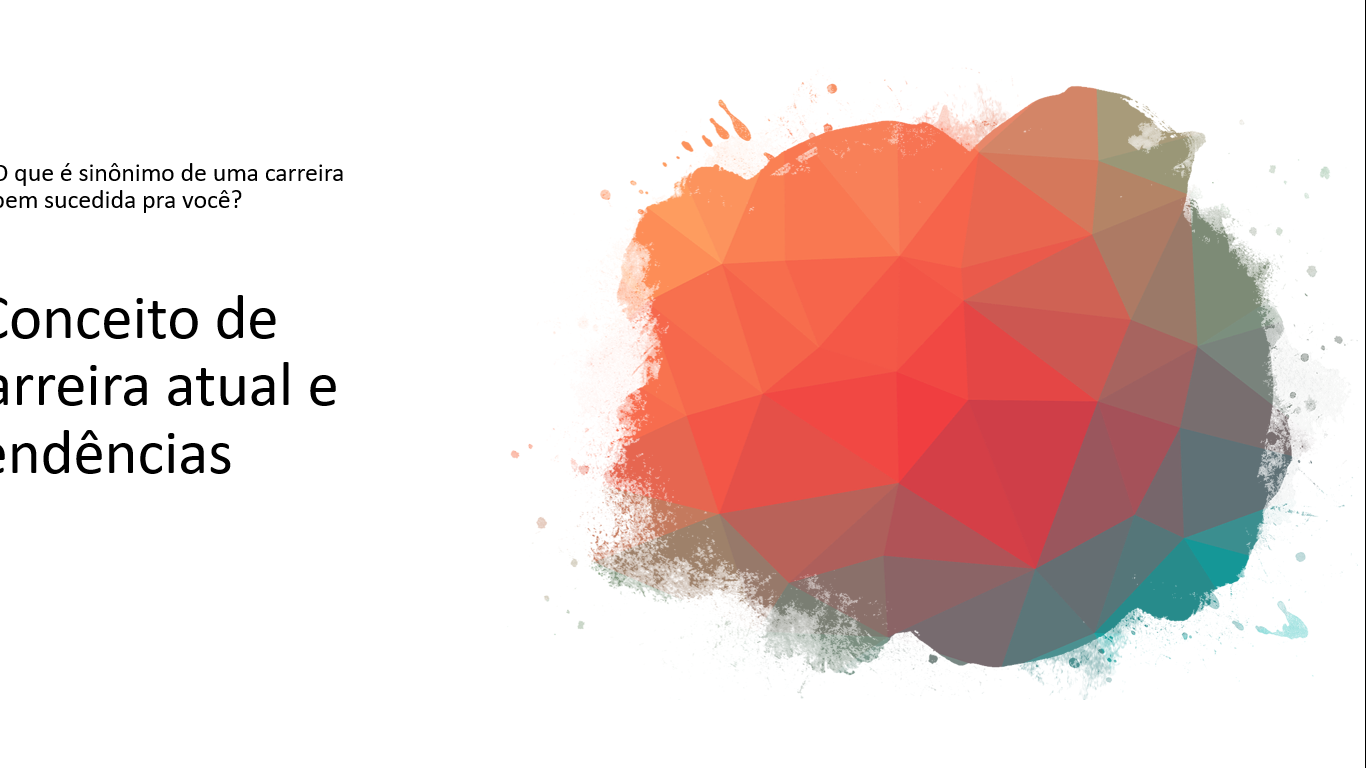 Concluindo
Os valores definem nossas motivações e atitudes;

Os valores em sua maioria são permanentes, enquanto a motivações não;

É preciso repensar sobre a coerência entre nossos objetivos e valores;